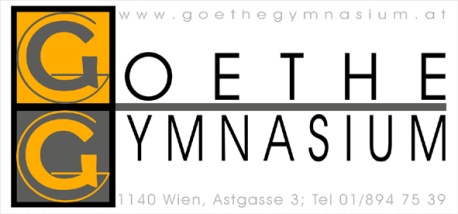 WAHLPFLICHTFÄCHER
Ein Leitfaden zur richtigen Wahl





Version 22/23
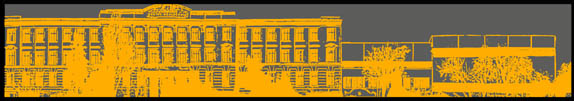 Stundentafeln der Zweige in der Oberstufe
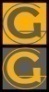 Alle heurigen Fächer bleiben in der 6., 7. und 8. Klasse

Ausnahmen/Änderungen:
5. Klasse: 	Informatik (nicht 6.,7. und 8. Kl.)
6. Klasse:	SpRG: Me oder KuGe alternativ
7./8. Klasse: 	Ch und PP neu dazu 
	Me oder KuGE alternativ (SpRG keines!)
	RG: DG oder NAWI (SAen Bio, Ph und		mehr Std in Bio, Ph, Ch) alternativ
Wahlpflichtfächer: Stundenanzahl
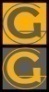 Daher ergibt sich ein unterschiedliches Stundenausmaß für die Wahlpflichtfächer!
STUNDENKONTINGENT    (gesamte Jahreswochenstunden für die 6.- 8.Klasse)

  Gymnasium 			6 Stunden
  Realgymnasium (DG oder NAWI)	8 Stunden
  Sportrealgymnasium 		6 Stunden
  Informatikrealgymnasium 		4 Stunden
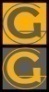 Wahlpflichtfächer: Einteilung
ZUSÄTZLICHE WAHLPFLICHTGEGENSTÄNDE (Gruppe a) 
Nur wenn der/die SchülerIn dieses Fach nicht als Pflichtgegenstand besucht.
VERTIEFENDE UND ERWEITERNDE WAHLPFLICHTGEGENSTÄNDE(Gruppe b)
Diese Fächer dienen zur Vertiefung und Erweiterung besuchter Pflichtgegenstände.
Auswahlregeln
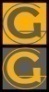 Gruppe a) :
	Alle angebotenen Jahrgänge sind zu besuchen.




 Gruppe b) :
  Es ist 2-jährig zu besuchen (6+7. oder 7+8. Klasse).
  1-jähriger Besuch nur möglich, wenn sonst mehr als die erlaubte  	Stundenanzahl gewählt wird (nur im höheren Jahrgang 	möglich!). Damit aber NICHT maturabel!
Wahlpflichtfächer  Gruppe a)    (zusätzlich)
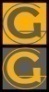 Wahlpflichtfächer  Gruppe b)    (vertiefend)
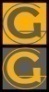 Auswahlregeln
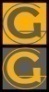 6. Klassen:
Nicht mehr als 2 Wahlpflichtgegenstände, die auch in der 7. Klasse besucht werden müssen
Beispiel RG (8 Std)
 6. Klasse Fo-La
 7. Klasse Fo-La, Ewb
 8. Klasse	Ewb

  Beispiel SRg (6 Std)
 6. Klasse	Db
 7. Klasse	Db, Phb
  
  Beispiel G (6 Std)
 6. Klasse (Fo-La)
 7. Klasse Fo-La, Biob
 8. Klasse	Biob
„Überbuchung“
 Zusätzliche Stunden bei ausgeschöpftem 	Wahlpflichtgegenstände-Kontingent 
 nur, wenn Platz in bestehendem Kurs ist
 gilt als Freifach 	
Note 
Nicht wie entsprechendes Wahlpflichtfach
	Überbuchung (Freifach) durch „Einklammern“ am Anmeldeformular eindeutig kennzeichnen!
[Speaker Notes: El = Englisch Literatur
Db = Deutsch Literatur]
Beispiel Rg (8 Std):

Fo-Laa  	6./7. Klasse 
Ewb	7./8. Klasse

Beide Wpf maturabel!
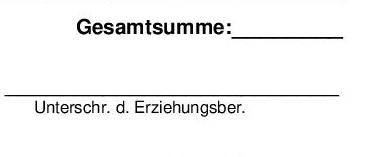 8
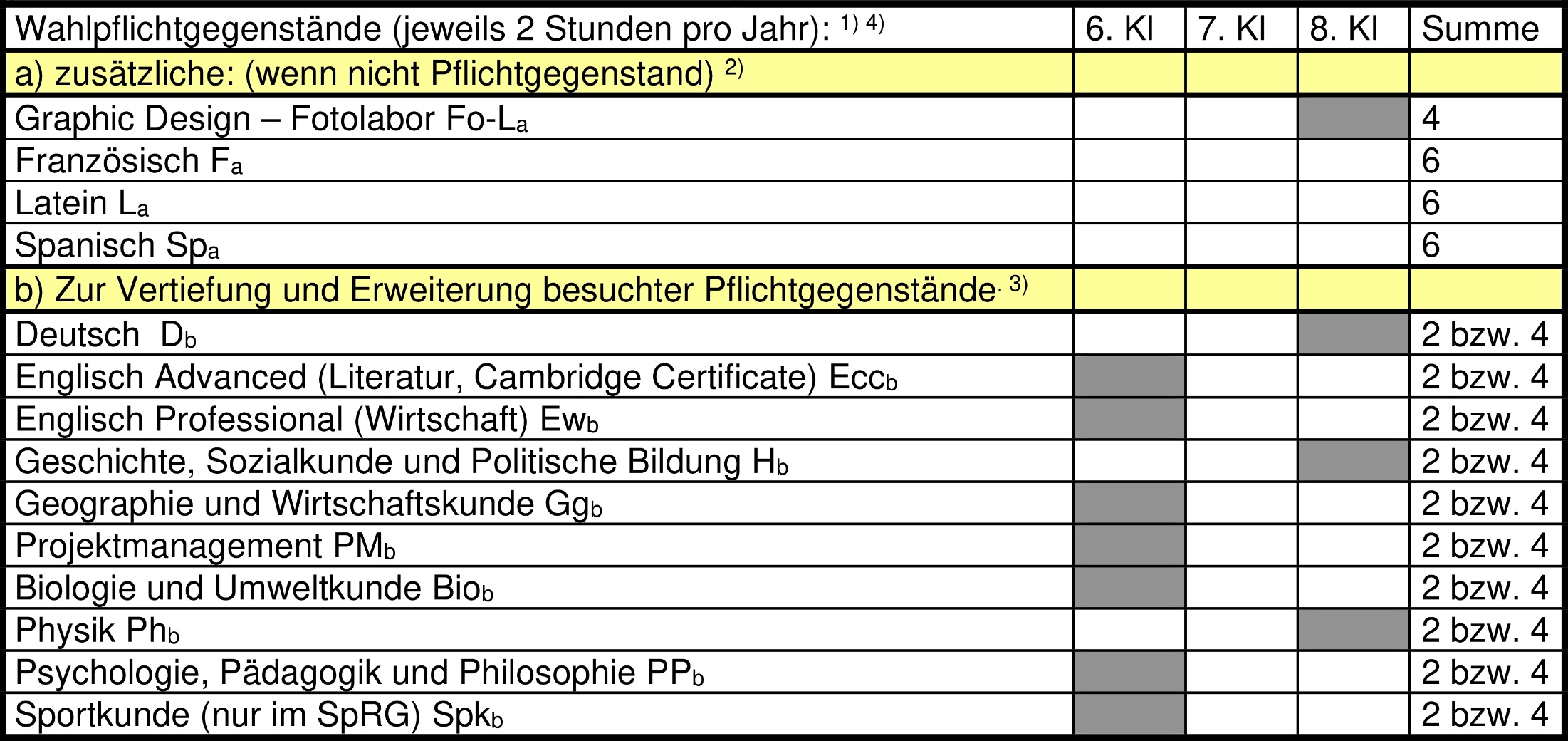 x
x
x
x
[Speaker Notes: El = Englisch Literatur]
Beispiel SRg (6 Std):

Db  	6./7. Klasse 
Phb	7. Klasse

Nur Deutsch Literatur maturabel!
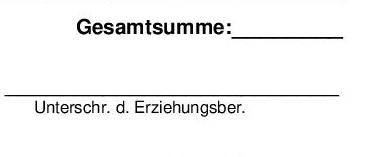 6
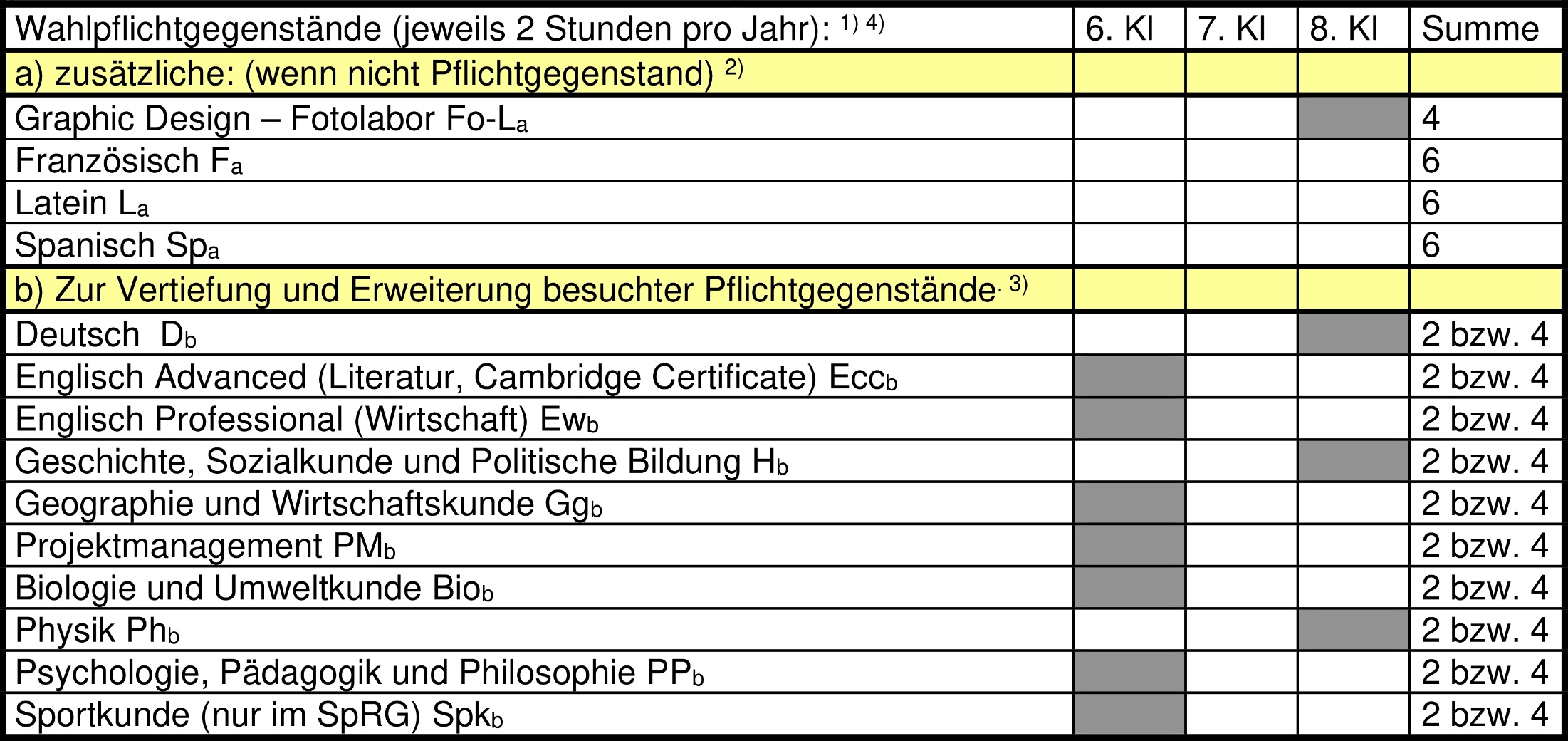 x
x
x
[Speaker Notes: Db = Deutsch Literatur]
Beispiel SRg (6 Std):

Db  	6./7. Klasse 
Phb	7. Klasse

Nur Deutsch Literatur maturabel!
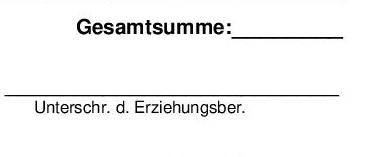 6
Überbuchungen zählen nicht zur Gesamtsumme!
Phb kann zusätzlich in der 6. Klasse überbucht werden (sofern es durch genügend reguläre Teilnehmende zustande kommt).

Trotzdem ist das Wahlpflichtfach Physik nicht maturabel!
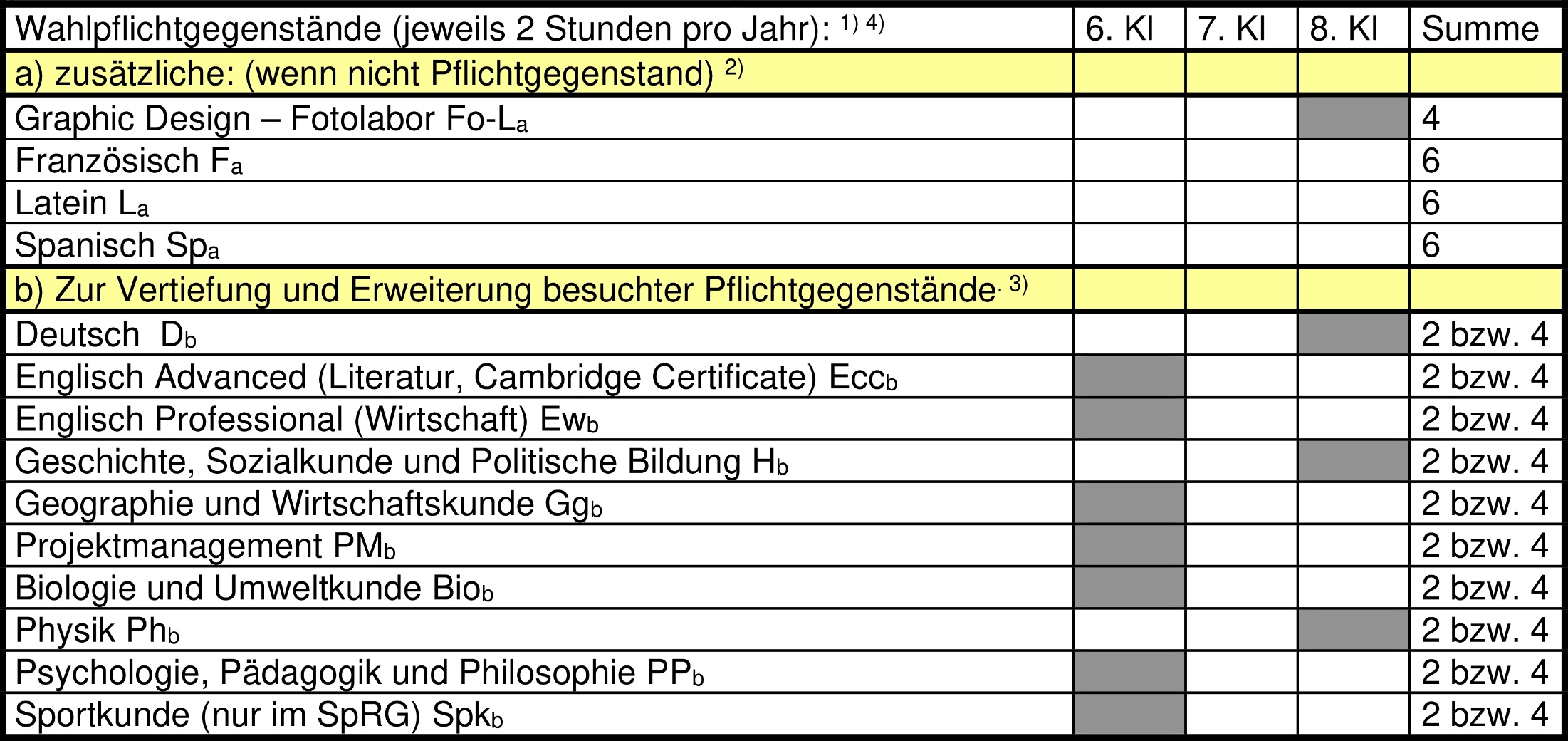 x
x
(x)
x
[Speaker Notes: Db = Deutsch Literatur]
Beispiel G (6 Std):
Biob 	7./8. Klasse
Fo-La  	6./7. Klasse 
Fo-La muss in der 6. Klasse
überbucht werden.
Nur Biologie maturabel!
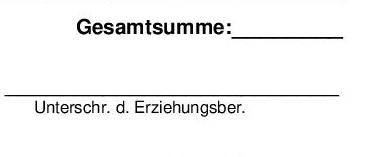 6
Achtung:
Der Besuch von Fo-La ist nur möglich,
wenn das WPF durch genügend reguläre Teilnehmende zustande kommt!
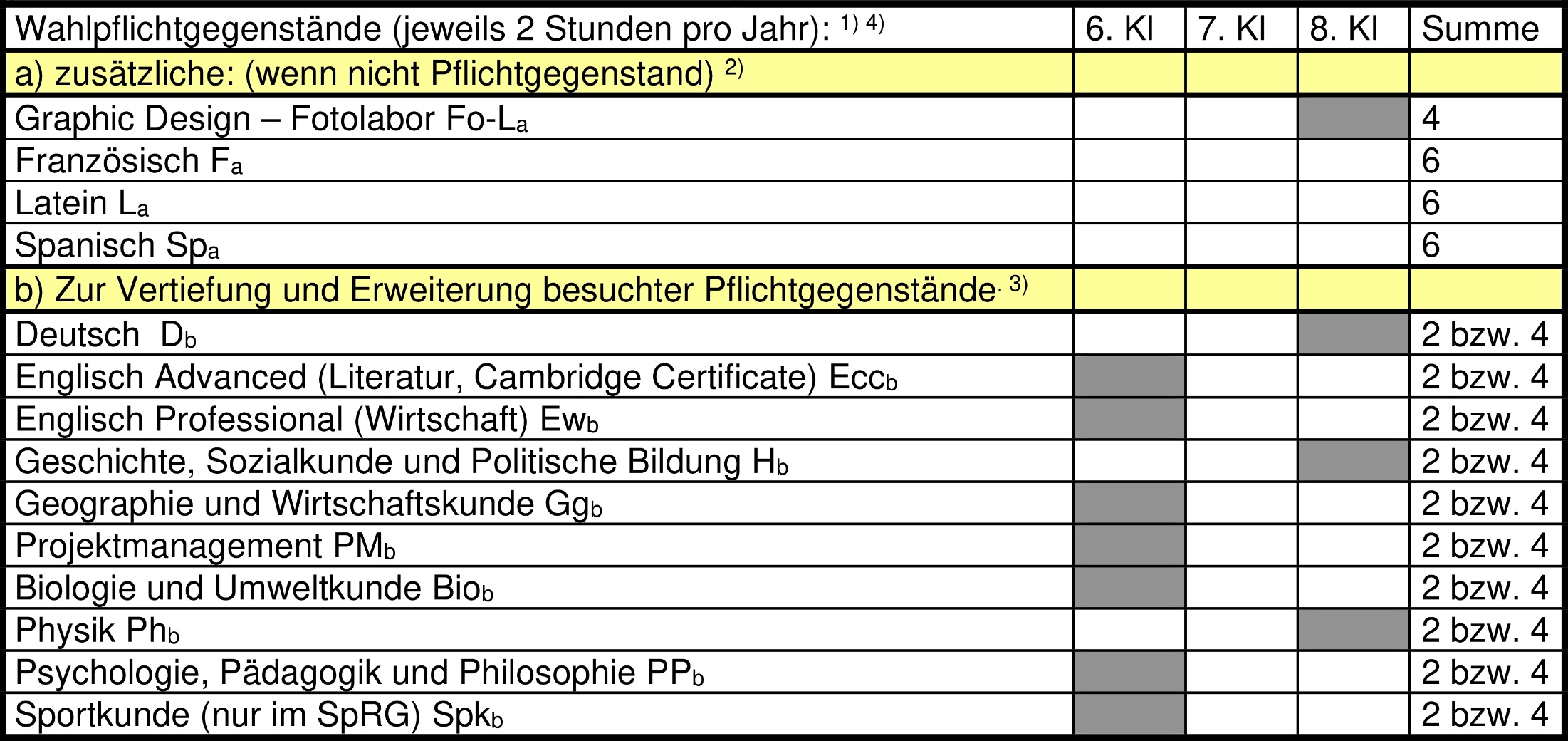 x
(x)
x
x
Beispiel G (6 Std):
Biob 	7./8. Klasse
Fo-La  	6./7. Klasse 
Fo-La muss in der 7. Klasse
überbucht werden.
Nur Biologie maturabel!
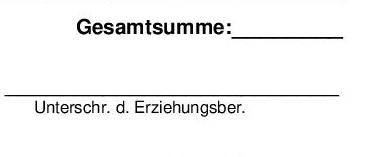 6
Alternative: Biob nur in der 8. Klasse
wählen oder in der 7. Klasse überbuchen.
Dadurch ist Fo-La maturabel, Biob jedoch nicht mehr!
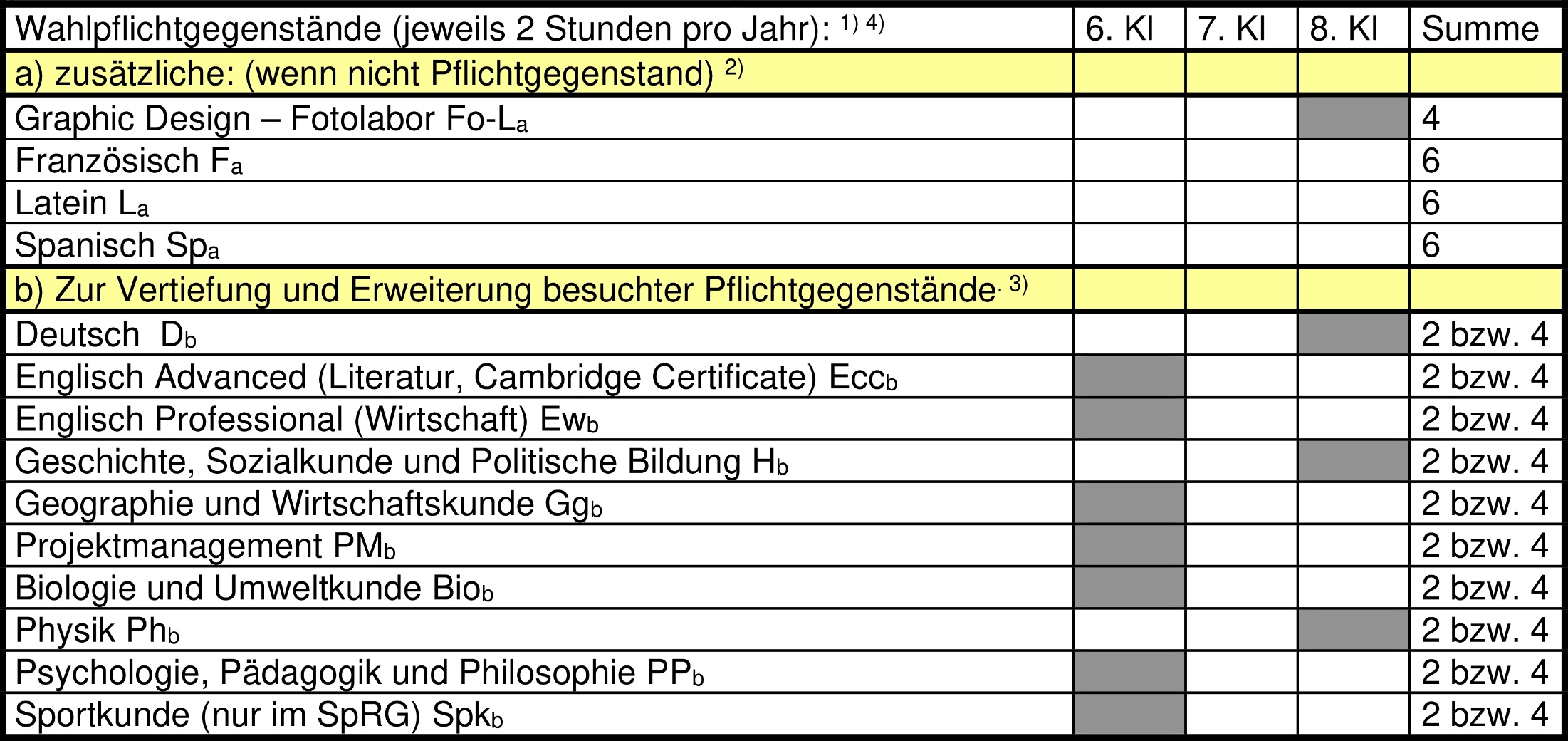 x
x
(x)
x
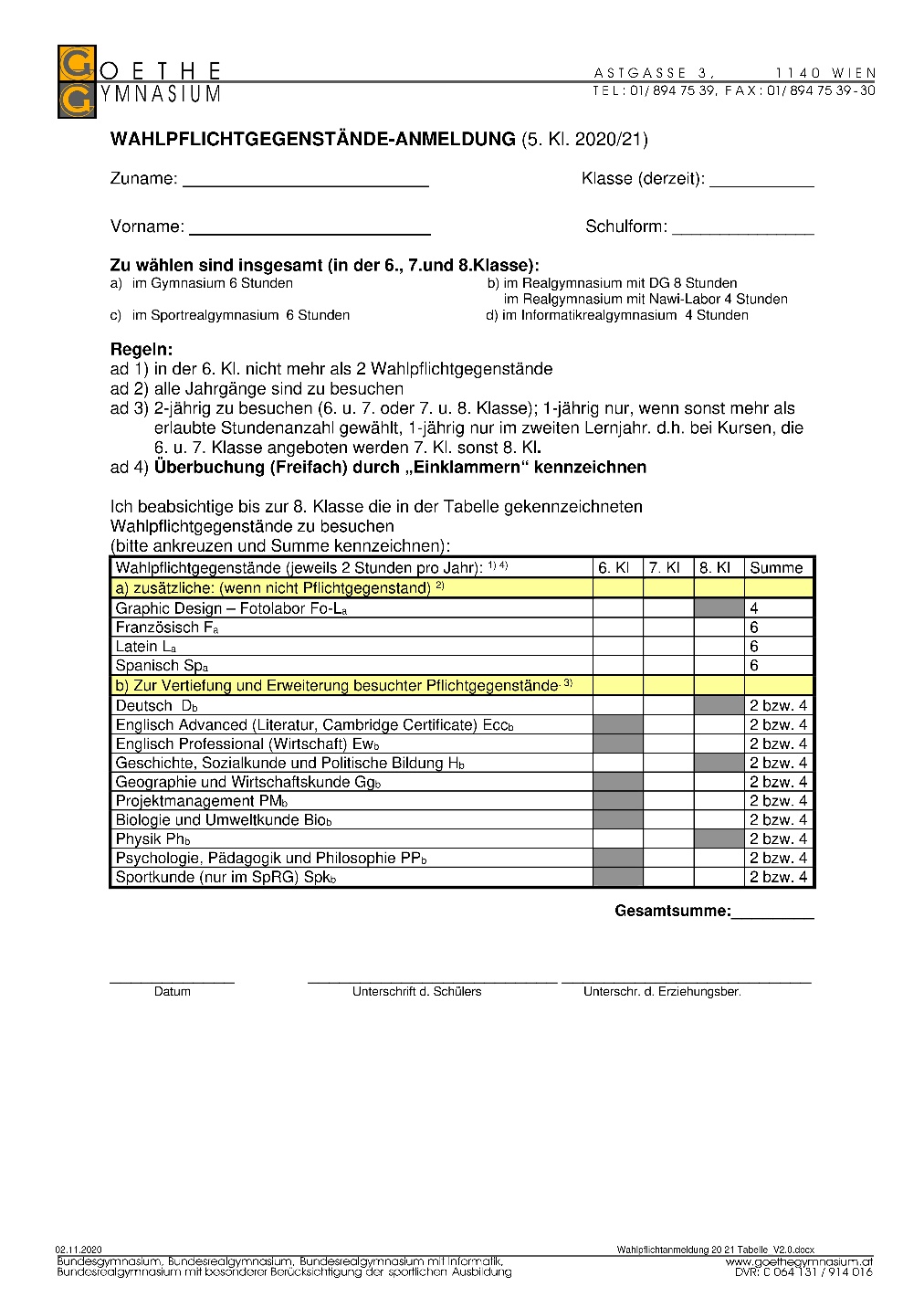 Anmeldeformular
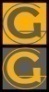 Symbolbild
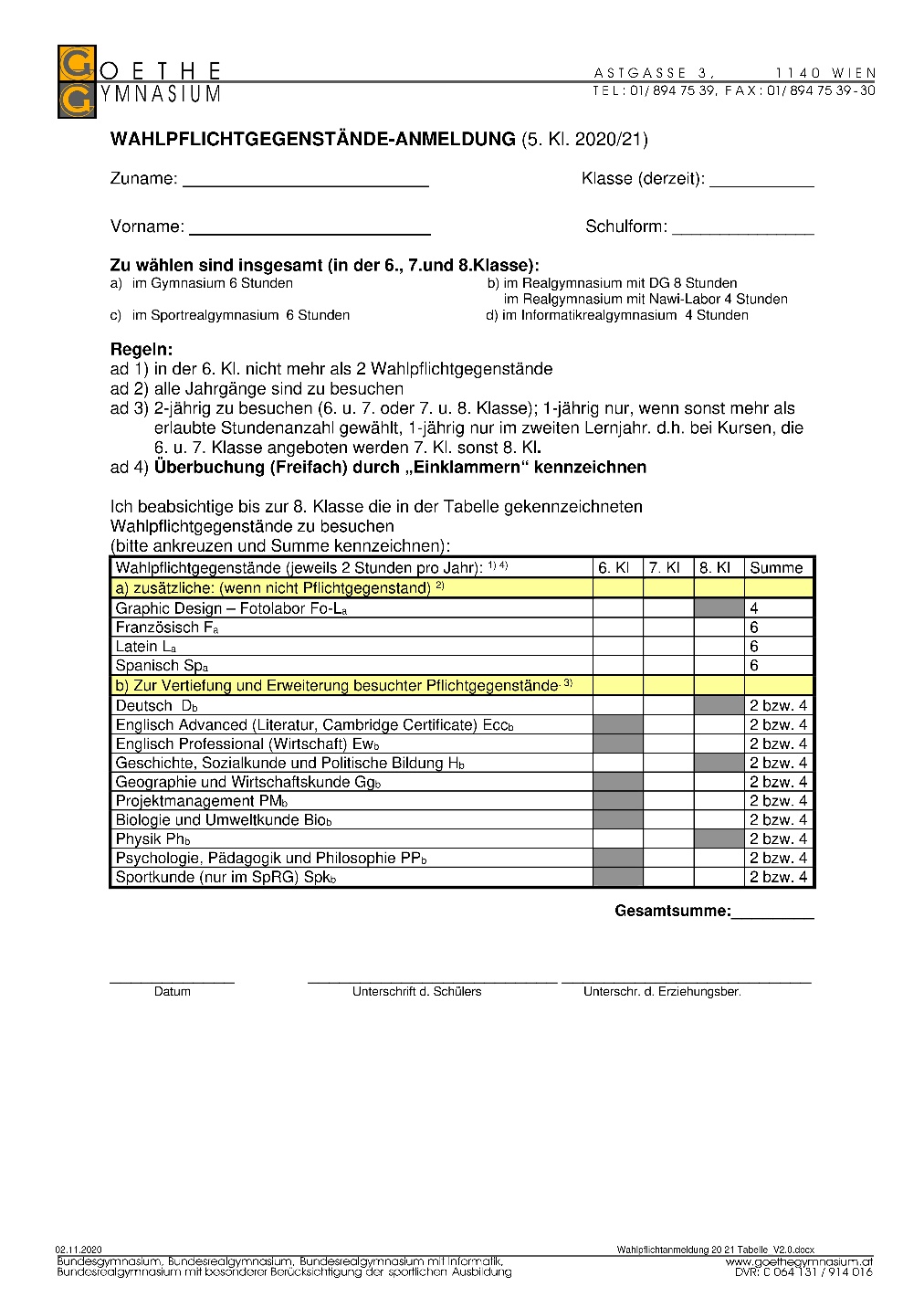 Anmeldeformular
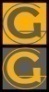 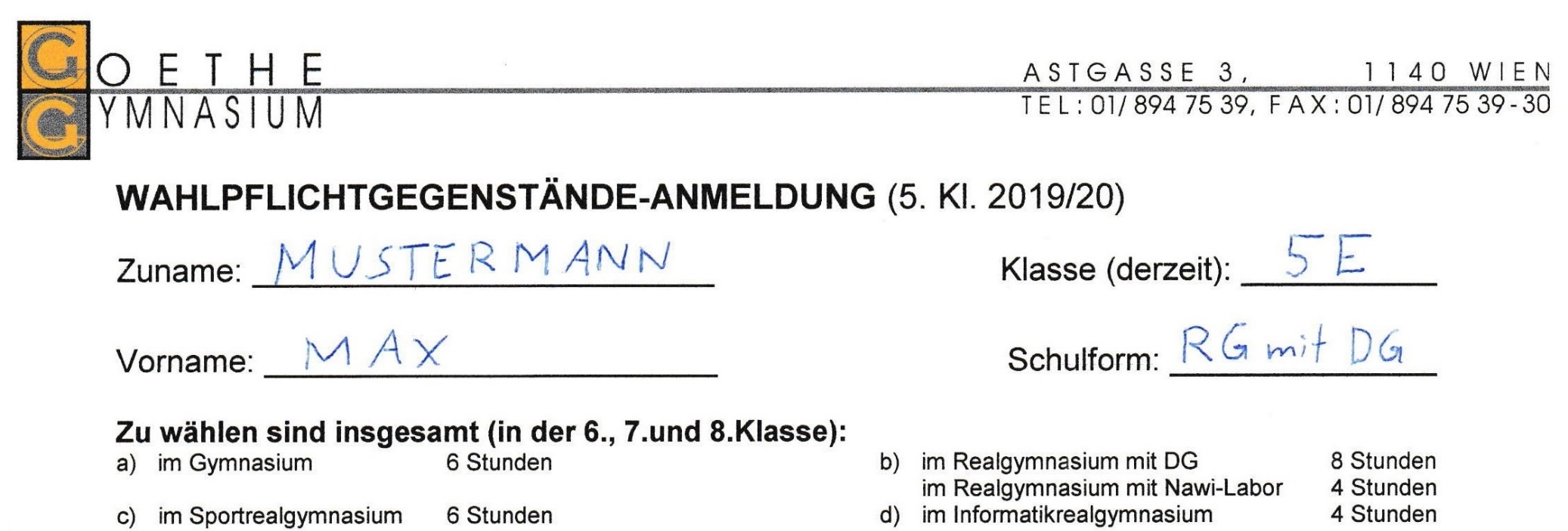 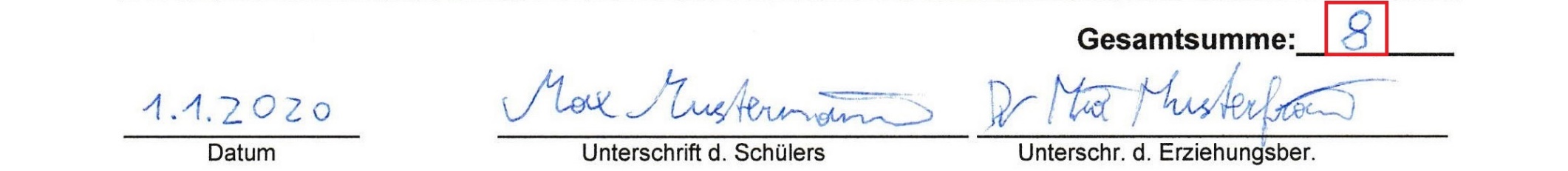 Symbolbild
SRP	Standardisierte Reifeprüfung / Maturavariationen
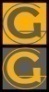 VWA
SCHRIFTLICH
MÜNDLICH
VwA	vorwissenschaftliche Arbeit 
7.Klasse/2.Semester einreichen

P/D    Präsentation und Diskussion

D	Deutsch (SRP)

LF	Lebende Fremdsprache (SRP)

M	Mathematik (SRP)

SF	Schularbeitsfach
F1,2,3 	Fächer

2 Fächer
Wochenstundenzahl/Oberstufe

3 Fächer:
15  Wochenstundenzahl/Oberstufe
Wahlmöglichkeiten bei der mündlichen Matura
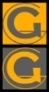 Jedes Unterrichtsfach (auch Wahlpflichtfach)  ist wählbar.In Pflicht- und Wahlpflichtfach desselben Gegenstands dürfen aber keine 2 Prüfungen abgelegt werden (nur kombiniert möglich).	Freifach, Überbucher NICHT maturabel!
Muss mindestens bis zur vorletzten Schulstufe besucht worden sein, mindestens 4 JWStd.
2 mündliche Prüfungen: mindestens 10 Jahreswochenstunden
3 mündliche Prüfungen: mindestens 15 Jahreswochenstunden

Ein lehrplanautonomer Schwerpunkt muss sich in der schriftlichen Klausur oder/und der mündlichen Prüfung abbilden.
im InfRg:	Informatik
Im SpRg: 	Sportkunde
Beispiele zur Wahlmöglichkeit
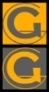 H (7 JWStd) + PP (4 JWStd) = 11 JWStd 

Gg (7 JWStd) + WPF Biob (4 JWStd) = 11 JWStd


Bio SRg (6 JWStd) + Ch (4 JWStd) + PP(4 JWStd) = 14 JWStd Nicht zulässig (mind. 15 JWStd nötig)!

Bio Gym (6 JWStd) + Ch (4 JWStd) + PP+PPb(4+4 JWStd) = 
18 JWStd (1 Prüfung in PP+PPb gemeinsam)


H (7 JWStd) + PP (4 JWStd) + WPF PPb (4 JWStd) = 15 JWStdNicht zulässig (PP als Pflicht- und WPF gewählt)!

H (7 JWStd) + Ch (4 JWStd) + BE (7 JWStd, wenn als alternativer Pflichtgegenstand gewählt) = 18 JWStd
✓
x
✓
x
✓
Wahlpflichtfächer: Präsentation für die 5. Klassenauf der Homepage
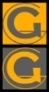 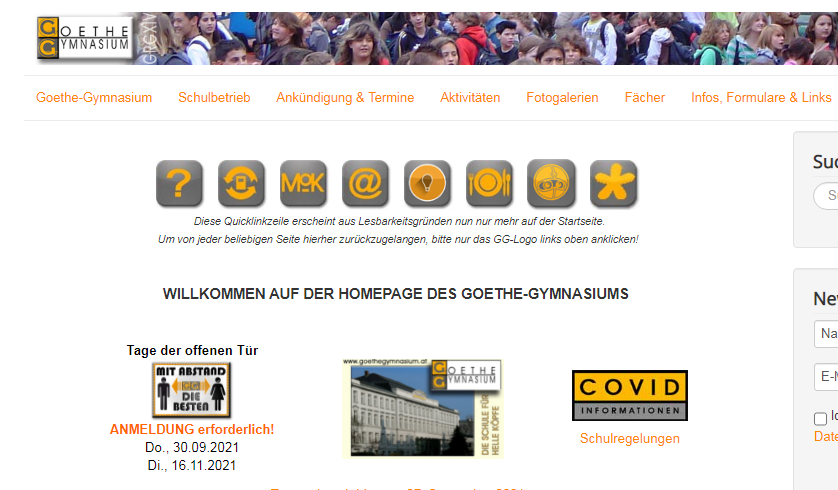 Wahlpflichtfächer: Präsentation für die 5. Klassenauf der Homepage
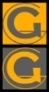 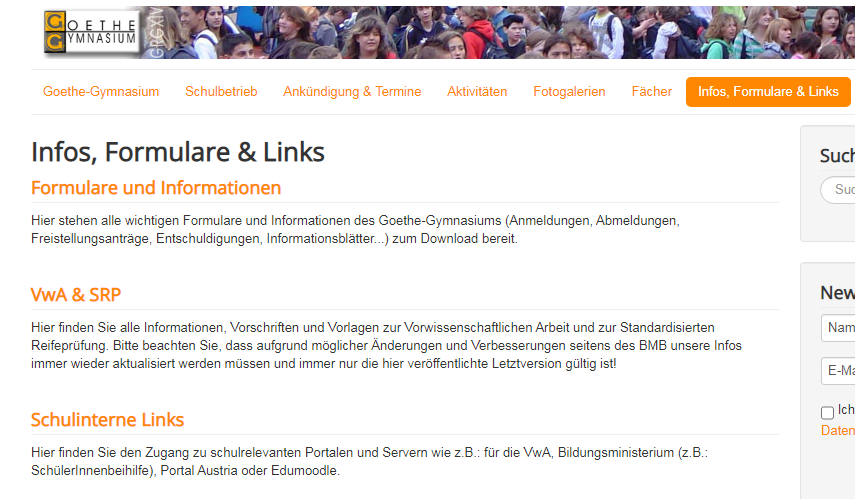 Wahlpflichtfächer: Präsentation für die 5. Klassenauf der Homepage
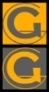 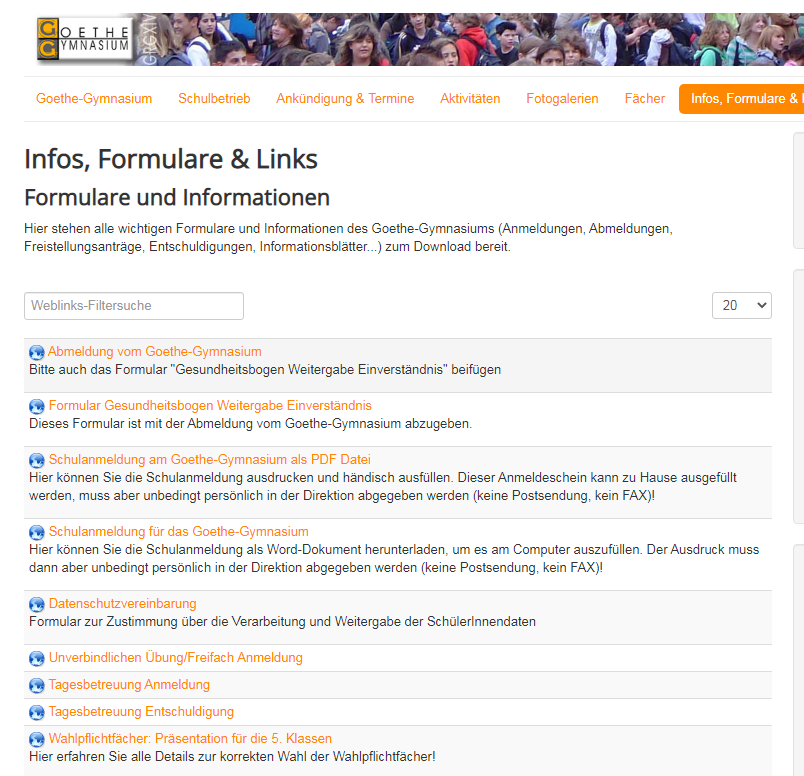 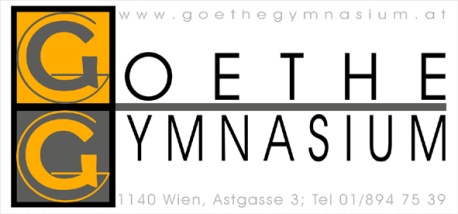 Wir wünschen viel Erfolg
für die weitere Schullaufbahn!
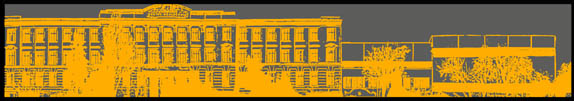